From Republic 		to Dictatorship
World History 4d
Agriculture in Italy
[Speaker Notes: Add picture of the lush, green, cultivated fields of Italy.]
Problems of Imperialism
The decline of the small farmer
Fighting instead of farming
Falling prices because of foreign markets
Availability of slaves made labor worth less
Wealthy landowners bought the small farms
Problems of Imperialism
2. Extreme gap between the rich class and the poor class
Problems of Imperialism
3. Political conflict and chaos
Huge gaps between social classes led to tensions and fighting
Between 100 B.C. and 0, three civil wars rocked the Roman Republic
Military leaders dominated politics
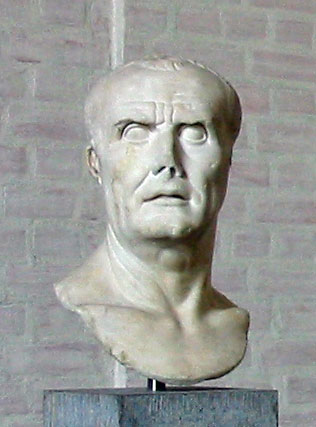 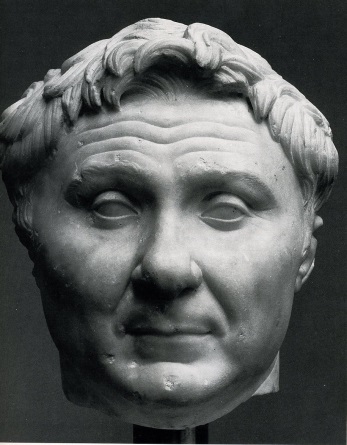 Julius Caesar
Emerged on top in the 2nd Civil War
Popular with the common people 
Achieved numerous reforms
Provided land for army veterans
Made people from conquered territories Roman citizens
Established the Julian calendar, 
	similar to the one that we use today
Octavian (Caesar Augustus)
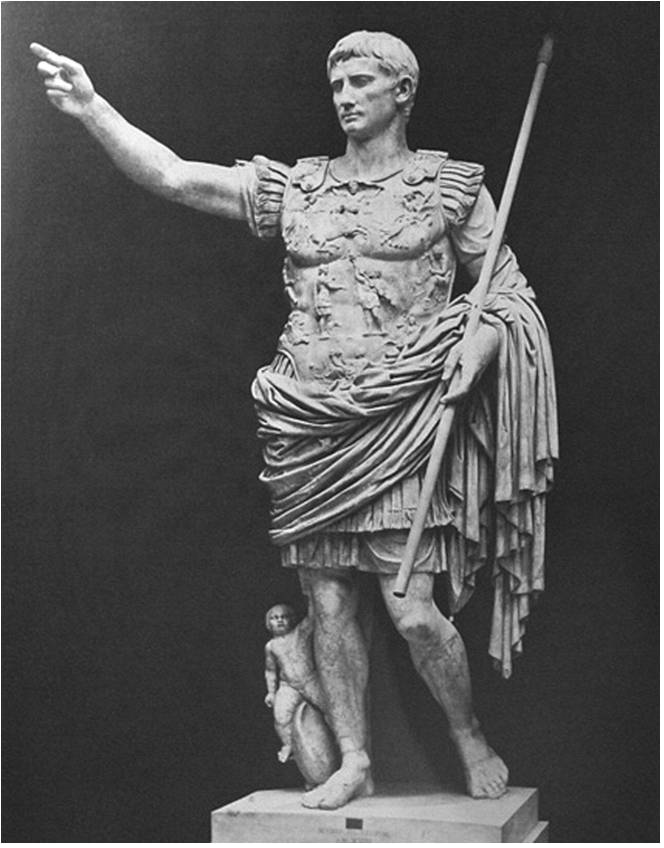 Defeated Antony in the 3rd Civil War to become the sole ruler of Rome
Historians mark Octavian’s rise to power as the beginning of the Roman Empire (as opposed to Roman Republic)